Practical Aspects of        Modern Cryptography
Winter 2011
Josh Benaloh
Brian LaMacchia
Agenda
Guest lecture
Final project presentation logistics
The Politics of Crypto
Export Controls
Key Escrow
The Clipper Chip
Copyright and the DMCA
Course evaluations
March 10, 2011
Practical Aspects of Modern Cryptography
2
Agenda
Guest lecture
Final project presentation logistics
The Politics of Crypto
Export Controls
Key Escrow
The Clipper Chip
Copyright and the DMCA
Course evaluations
March 10, 2011
Practical Aspects of Modern Cryptography
3
Final Project Presentations
All sessions start at 6:30pm
MSR Building 99 sessions will be in 99/1915 

Thursday evening, March 17, at UW			15
Friday evening, March 18, at MSR 			9
Wednesday evening, March 16, at MSR 		6
Either Wednesday or Friday 				5
If you selected this option (either Wed or Fri) please come on Wednesday
March 10, 2011
Practical Aspects of Modern Cryptography
4
Agenda
Guest lecture
Final project presentation logistics
The Politics of Crypto
Export Controls
Key Escrow
The Clipper Chip
Copyright and the DMCA
Course evaluations
March 10, 2011
Practical Aspects of Modern Cryptography
5
Why Talk About Crypto Politics?
You can’t really avoid the political aspects of crypto, especially if you’re trying to ship a product that depends on good crypto
In the past, the regulations have been so complex & time consuming that companies had dedicated individuals/departments for dealing with regs.
Often public pronouncements don’t match reality
Just because a government body says “crypto is freely exportable” doesn’t make it so
March 10, 2011
Practical Aspects of Modern Cryptography
6
Caveats...
I’m going to present a (mostly) U.S.-centric view of the issues
Each country deals differently with these issues, but the U.S. typically leads in this policy area
These are national issues – nation-states are still important to the discussion
Much of what we have learned about the history of export controls has come from FOIA requests
The government doesn’t like to give answers...
March 10, 2011
Practical Aspects of Modern Cryptography
7
Agenda
Guest lecture
Final project presentation logistics
The Politics of Crypto
Export Controls
Key Escrow
The Clipper Chip
Copyright and the DMCA
Course evaluations
March 10, 2011
Practical Aspects of Modern Cryptography
8
Export Controls in the U.S.
In the beginning, cryptographic hardware and software were considered “munitions” by the U.S. government.
Export of crypto was covered by the same set of regulations that covered the export of other munitions, like nuclear weapons, missiles, and the equipment that is used to make them
These regulations were known as ITAR (International Traffic in Arms Regulations).
March 10, 2011
Practical Aspects of Modern Cryptography
9
Export Controls (cont.)
Under ITAR, all exports of crypto required a license
If you were exporting “weak crypto” you could get a license.
“Strong crypto” couldn’t be exported at all.
“Crypto with a hole” couldn’t be exported either.
The distinction between “weak” and “strong” was generally based on bit-length of the secret key or public key modulus
March 10, 2011
Practical Aspects of Modern Cryptography
10
Crypto Export/Import Controls
The export of cryptography is currently restricted by the U.S. Bureau of Industry and Security (BIS, part of the US Department of Commerce)
Until January 2000, couldn’t export symmetric ciphers using keys > 56 bits in length.
Jan 2000: Clinton administration rewrote the regulations
“ITAR” became “EAR”, and the regulations got a bit “looser” but they still exist
You can (generally speaking) export “strong crypto” without a specific product license
March 10, 2011
Practical Aspects of Modern Cryptography
11
Current Export Regulations
“Monolithic applications” can export strong cryptography in binary form simply by sending the BIS a piece of e-mail
Example: secure e-mail client, web browser
“Crypto libraries” can be exported under an “open source” exemption, if they qualify
Again, by sending BIS a piece of e-mail with a link to where the sources are posted
“Crypto with a hole” in commercial products is still tightly controlled
March 10, 2011
Practical Aspects of Modern Cryptography
12
Example: Windows 7
Windows XP ships with “strong crypto” baked in & enabled
RSA to 4096 bits, TripleDES, etc.
Windows XP is exportable because it’s a “monolithic application”
CryptoAPI, the Win32 crypto library that was designed to support plug-able “cryptographic service providers” is not freely exportable
If you want to plug into CryptoAPI, you need a license...
March 10, 2011
Practical Aspects of Modern Cryptography
13
The Regs are Still Ambiguous
In the .NET Framework, we have a class library for cryptography…
It took BIS 18 months to tell us what the rules were regarding export of our class library…
March 10, 2011
Practical Aspects of Modern Cryptography
14
.NET FX Crypto Object Model
Abstract
Base Class
Symmetric
Algorithm
Abstract
Algorithm
Classes
TripleDES
Rijndael
RC2
TripleDESCrypto
ServiceProvider
(CryptoAPI)
Rijndael
Managed
(C#)
RC2Crypto
ServiceProvider
(CryptoAPI)
Algorithm Implementation Classes
March 10, 2011
Practical Aspects of Modern Cryptography
15
The Regs are Still Ambiguous
In the .NET Framework, we have a class library for cryptography…
It took BIS 18 months to tell us what the rules were regarding export of our class library…
We could open up & let people subclass the bottom abstract classes (like RSA) without a license
Opening up AsymmetricAlgorithm was not allowed without an explicit license
Solution? Open source the code!
March 10, 2011
Practical Aspects of Modern Cryptography
16
Agenda
Guest lecture
Final project presentation logistics
The Politics of Crypto
Export Controls
Key Escrow
The Clipper Chip
Copyright and the DMCA
Course evaluations
March 10, 2011
Practical Aspects of Modern Cryptography
17
Key Escrow
The general topic of “key escrow” is about archiving copies of private keys with third parties.
This is also sometimes called “key archival”
When the government is the archive, this is GAK (Government Access to Keys)
There are legitimate cases where you might need a key escrow scheme
Stored data recovery in case of accident/loss/termination of employment
March 10, 2011
Practical Aspects of Modern Cryptography
18
Key Escrow
There are no legitimate cases (at least from a commercial perspective) for archival of secret session keys.
If the data didn’t get transmitted correctly during the session, send it again
Governments care about session encryption key recovery
Want to preserve their wiretapping capabilities
Government spent a lot of time trying to convince businesses that the needs of stored data recovery & session key recovery were the same
March 10, 2011
Practical Aspects of Modern Cryptography
19
Digital Telephony
In the U.S., the digitization of the nation’s telephone system was seen by law enforcement as a threat to their ability to conduct wiretaps
In the analog world, you just go tap a pair of wires
In the digital world, you need to sift out the right bits from the optical fiber.
Even if you find the bits, they could be encrypted!
March 10, 2011
Practical Aspects of Modern Cryptography
20
The Clipper Chip
US Government attempt to “stimulate” the market for “voluntary” key escrow equipment
Contracted w/ AT&T to produce “Clipper phones” for government use
Phones would also be available for non-government use
Encryption keys could be accessed through the “Law Enforcement Access Field” (LEAF) in the protocol
March 10, 2011
Practical Aspects of Modern Cryptography
21
How Clipper Worked
Clipper was implemented in a tamper-resistant hardware device (a single chip)
Each chip was numbered and had a separate per-chip secret that was also held by a “trusted agency” (read: US Gov’t)
Per-session keys were encrypted with a Clipper family key and the per-chip key, and sent along as part of the data stream
Someone listening in on the conversation would see enough information to identify the chip used to encrypt, find the per-chip key, and recover the session key
March 10, 2011
Practical Aspects of Modern Cryptography
22
How Clipper Worked (2)
128-bit LEAF contains session key encrypted with family and per-chip keys








Image courtesy http://www.cryptomuseum.com/crypto/usa/clipper.htm
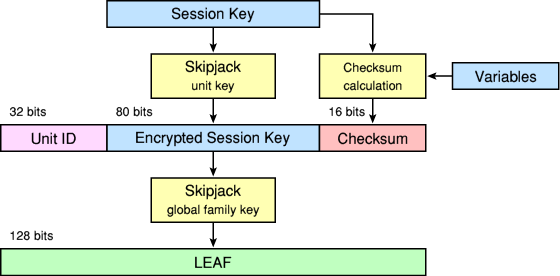 March 10, 2011
Practical Aspects of Modern Cryptography
23
Clipper in Operation
Other party & third-party decrypt LEAF with the family key
Both parties check the checksum to detect bogus LEAF
Bogus LEAF  chip turns off, refuses to decrypt
Third party looks up chip key in DB to decrypt session key
March 10, 2011
Practical Aspects of Modern Cryptography
24
Clipper Weaknesses
The 80-bit session key was too small
The symmetric cipher (SKIPJACK) was classified; no public scrutiny
Later, a “panel of outside experts” was allowed to look at it for a day
Even later, after Clipper failed, SKIPJACK was declassified
16-bit checksum could be defeated (Blaze ’94)
ChipID tagged every single communication
March 10, 2011
Practical Aspects of Modern Cryptography
25
Opposition to Clipper
Opposition to Clipper was widespread
The US Gov’t proposed it as the federal Escrowed Encryption Standard and pushed it through NIST into FIPS- 185 in Feb ’94
During the public comment period, 300 comments received, only 2 supported it
No one bought Clipper
AT&T shut down its product line, offered leftover phones to employees to get rid of them
Oddly, the proposal probably did more to galvanize the strong-crypto community than anything else
March 10, 2011
Practical Aspects of Modern Cryptography
26
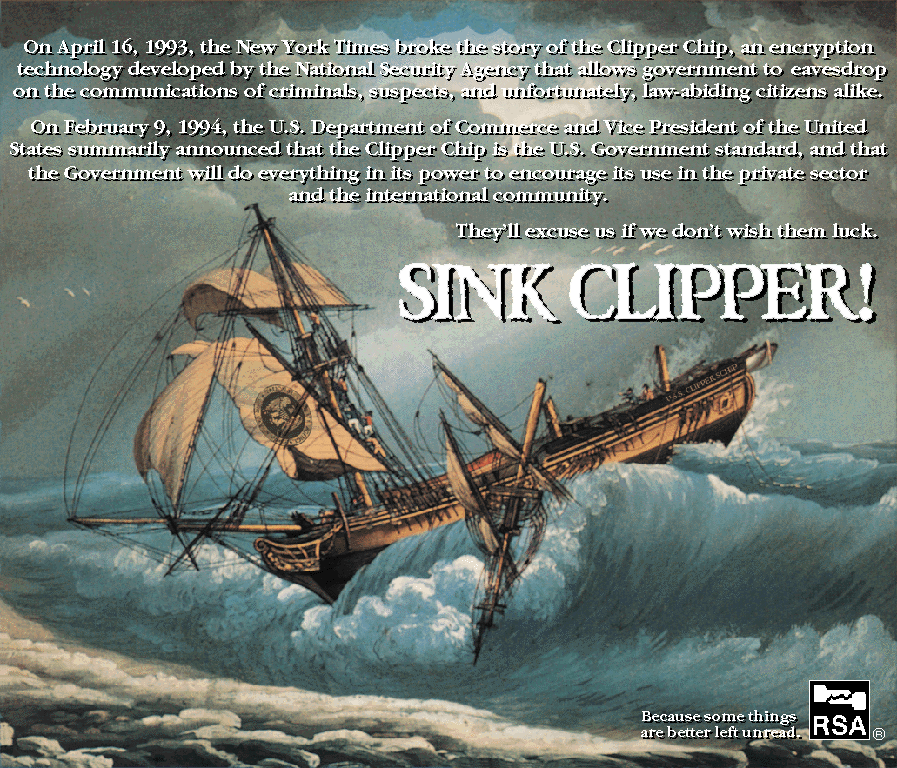 March 10, 2011
Practical Aspects of Modern Cryptography
27
Agenda
Guest lecture
Final project presentation logistics
The Politics of Crypto
Export Controls
Key Escrow
The Clipper Chip
Copyright and the DMCA
Course evaluations
March 10, 2011
Practical Aspects of Modern Cryptography
28
Copyright
More recently, cryptography has become an issue in the area of copyright.
Why?
The rise of digital rights management (DRM) systems, all of which are based on strong crypto.
Break the crypto, break the DRM…
March 10, 2011
Practical Aspects of Modern Cryptography
29
Copyright & DRM
Digital Rights Management (DRM) technologies limit access to digital intellectual property.
Example: A DRM-protected e-book might let you loan it only once, and then for only a two-week period
Example: A DRM-protected streaming audio player could charge you based on bandwidth & content.
Major issues:
How restrictive can a DRM be?  
How restrictive should a DRM be?
How do DRMs interact with “fair use” and other copyright rights reserved to the public?
March 10, 2011
Practical Aspects of Modern Cryptography
30
Digital Millennium Copyright Act (DMCA)
Characterized by proponents as a “small, technical” change to US copyright law
In reality, made major, sweeping provisions to the rules regarding digital content
Incorporated into U.S. law at 17 USC 1201 et. sec.
“No person shall circumvent a technological measure that effectively controls access to a work protected under [copyright]…”
March 10, 2011
Practical Aspects of Modern Cryptography
31
Anti-Circumvention Measures
The DMCA made it a crime to circumvent a “technological measure that effectively controls access to a work”
“A technological measure ‘effectively controls access to a work’ if the measure, in the ordinary course of its operation, requires the application of information…with the authority of the copyright owner, to gain access to the work. 
Limited exemptions for
Encryption research
Reverse-engineering computer programs for interoperability.
March 10, 2011
Practical Aspects of Modern Cryptography
32
DMCA cases/issues (1)
DeCSS
DVDs are encrypted.  In order to play a DVD, a licensed DVD play must first authenticate to the DVD disk.
DeCSS is a program that removes/bypasses the encryption, allowing the DVD to be played on an “unlicensed” player, such as a Linux box.
MPAA sued, claiming DCMA violations
Upheld in NY
March 10, 2011
Practical Aspects of Modern Cryptography
33
DMCA cases/issues (2)
Blizzard v. BNetD
Reverse-engineering of client-server protocol to allow third-party servers
Felten v. RIAA
The SDMI challenge
Macrovision v. 321 StudiosMGM v. 321 Studios
DVD copying software
US v. ElcomSoft and Sklyarov
Criminal prosecution for distribution of ElcomSoft’s “Advanced eBook Processor”
Lexmark v. Static Control
Laser toner cartridges
Chamberlain v. Skylink
Garage door remote controllers
March 10, 2011
Practical Aspects of Modern Cryptography
34
DMCA Exemptions (2010 round)
As part of the DMCA, every three years the Librarian of Congress is charged with investigating whether any classes of works should be exempted from the anti-circumvention provisions. 
The Registrar of Copyrights conducts a rulemaking procedure & solicits input from the public.  The result is a series of recommendations to the Librarian
March 10, 2011
Practical Aspects of Modern Cryptography
35
DMCA Exemptions (2010 round)
The results of the most recent round of exemption rulemaking was announced last July.  Six classes of works were exempted.  In short they are:
Extraction of clips from CSS-protected DVDs for 
Educational uses by college and university professors and by college and university film and media studies students
Documentary filmmaking;
Noncommercial videos
Cellphone “jailbreaking” (two types: access to MO & third-part apps)
Testing, investigating, security research on video games on personal computers
Dongle-protected computer programs  where the dongles are obsolete or malfunction.
eBooks that have access controls that prevent screen readers/read-aloud functions.

See http://www.loc.gov/today/pr/2010/10-169.html for details
March 10, 2011
Practical Aspects of Modern Cryptography
36
Agenda
Guest lecture
Final project presentation logistics
The Politics of Crypto
Export Controls
Key Escrow
The Clipper Chip
Copyright and the DMCA
Course evaluations
March 10, 2011
Practical Aspects of Modern Cryptography
37